The American Way of War in History and Politics
Brian McAllister Linn 
Fulbright Distinguished Professor, University of Birmingham
Professor of History, Texas A&M University
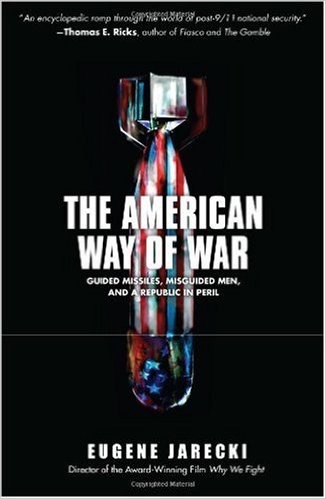 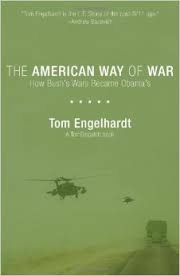 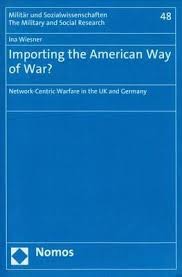 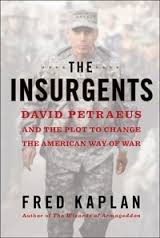 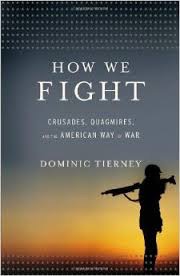 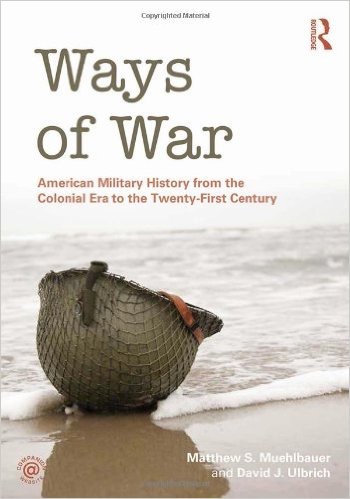 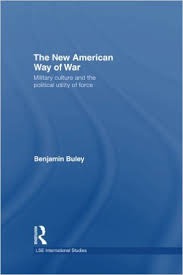 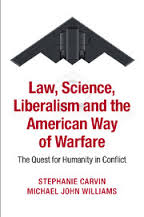 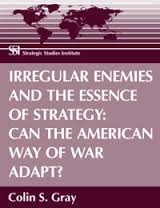 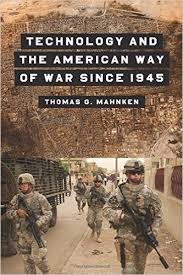 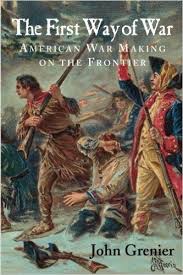 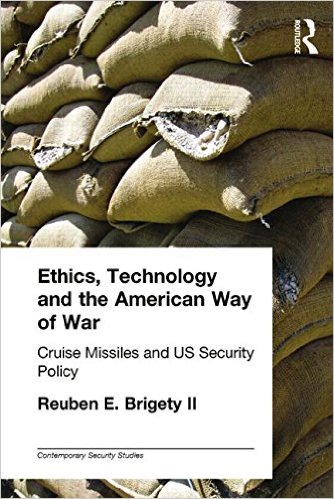 Winners of contest for best description of American Way of War in 25 words or less
“aims to equip the world’s best warfighters for missions that serving both America’s interests and ideals”—Maj. Gen. Charles Dunlop  
“We have become the Prussian Army—excellent fire, maneuver and logistics at the tactical level while ignoring strategy and hoping politicians don’t ask embarrassing questions”—Alexander Crowther
"Use a sledgehammer to crack a nut. Occasionally eat a nut, occasionally hit own nuts. Everyone else is scared, horrified and awed in equal measure.”—Jack McDonald, War Studies, King’s College, London
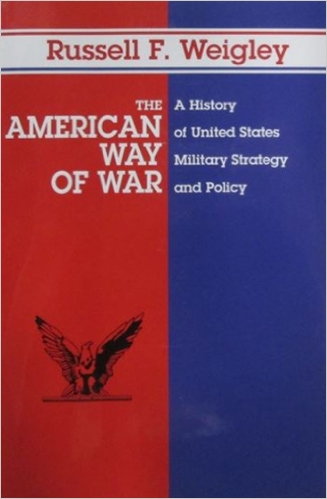 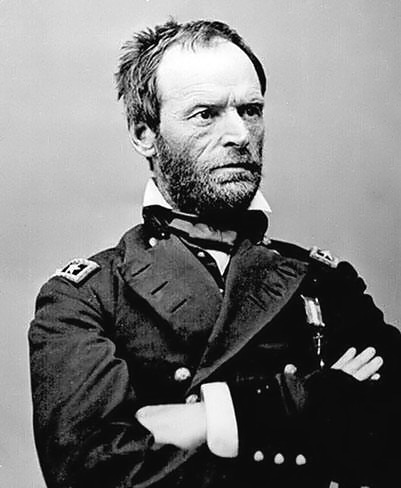 William T. Sherman’s influence on the American Way of War
Other Approaches to the American Way of War
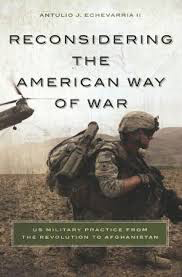 Turning points
Colonial War
World War 2
Antulio Echevarria
Redemption narrative
Emory Upton
Prodigal Soldiers
Intellectual concept of war
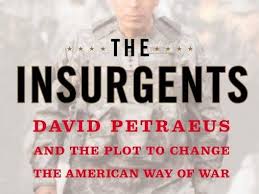 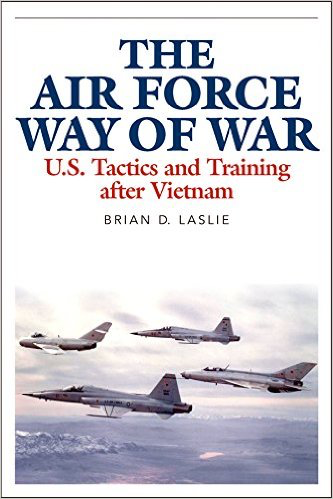 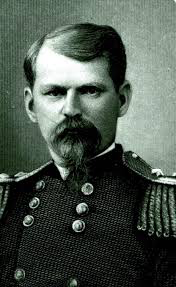 Revolution in Military Affairs
Technology-based vision of war
Perceived Lessons of the Gulf War, 1990-91
“There is emerging a distinctive American style of warfare, a style that is essentially joint, drawing on the unique capabilities of each service via centralized planning and decentralized execution.  This jointness, plus an amalgam of surprise, discriminate use of overwhelming force, high operating tempo, and exploitation of advanced technology, has led to a whole new order of military effectiveness.”—GEN William E. DePuy to GEN Colin Powell, 1991
7
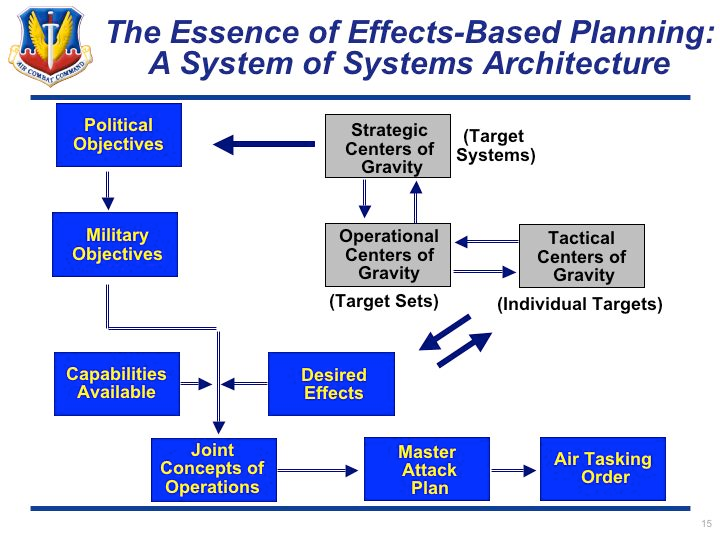 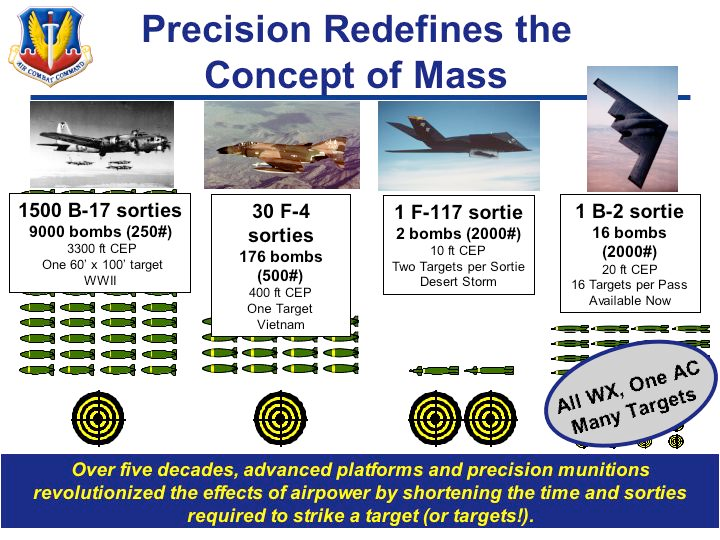 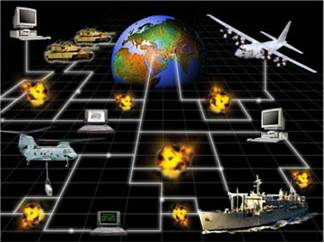 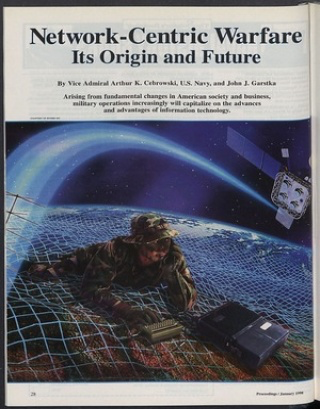 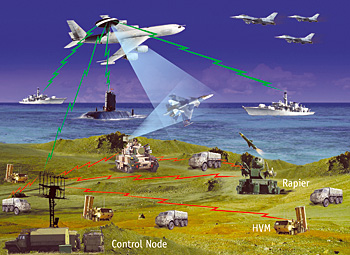 War and Ideology
“Network Centric Warfare was a fundamentally American way of war, one that promised not just better wars, and not just shorter wars, but perhaps an end to war itself. . . . I wanted to see it used to short-circuit wars and warfare in general.  I want wars to be obsolete because America become so powerful that no one is willing to take it on, and thus America is willing to take on anyone.”
Thomas Barnett, Pentagon’s New Map (2004)
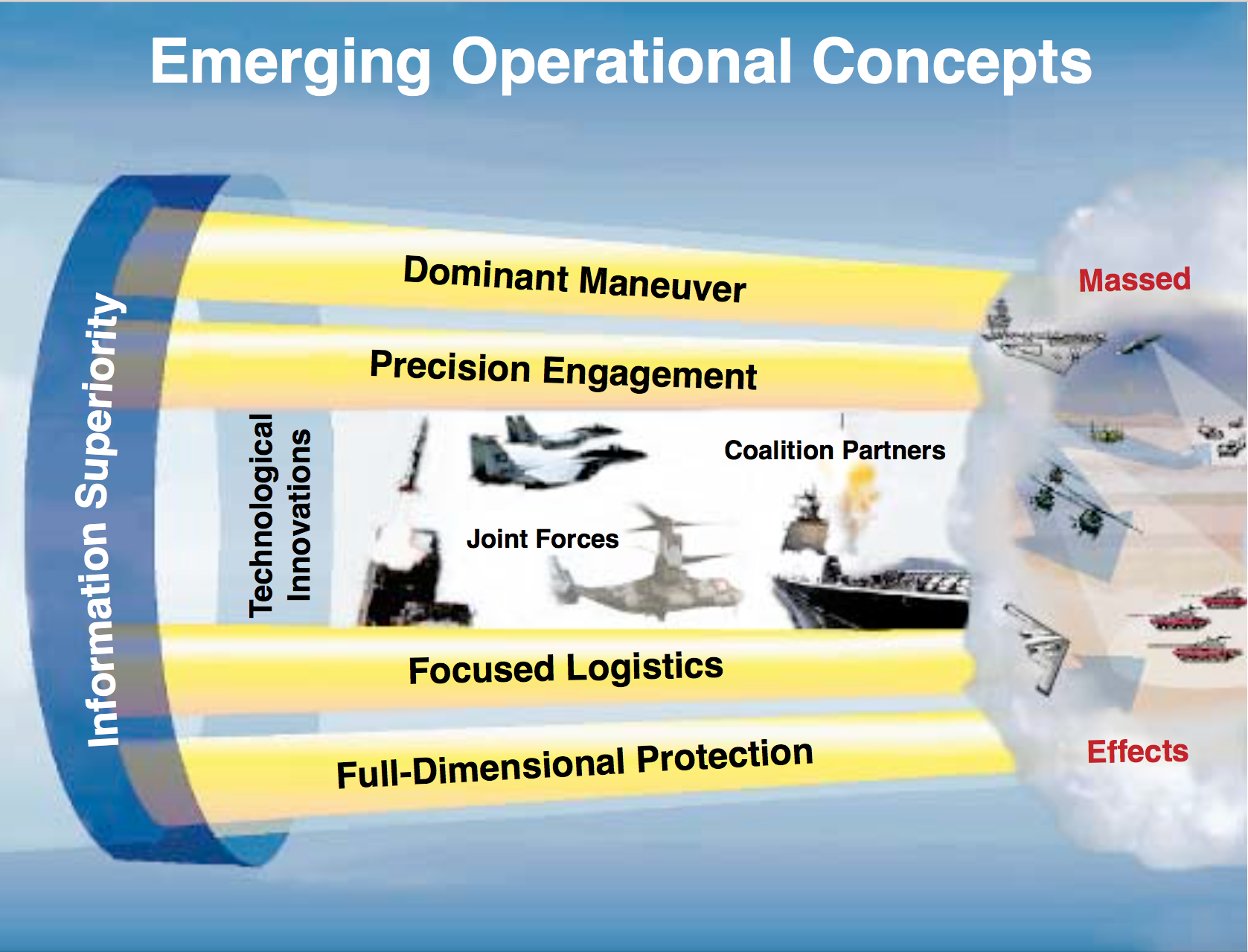 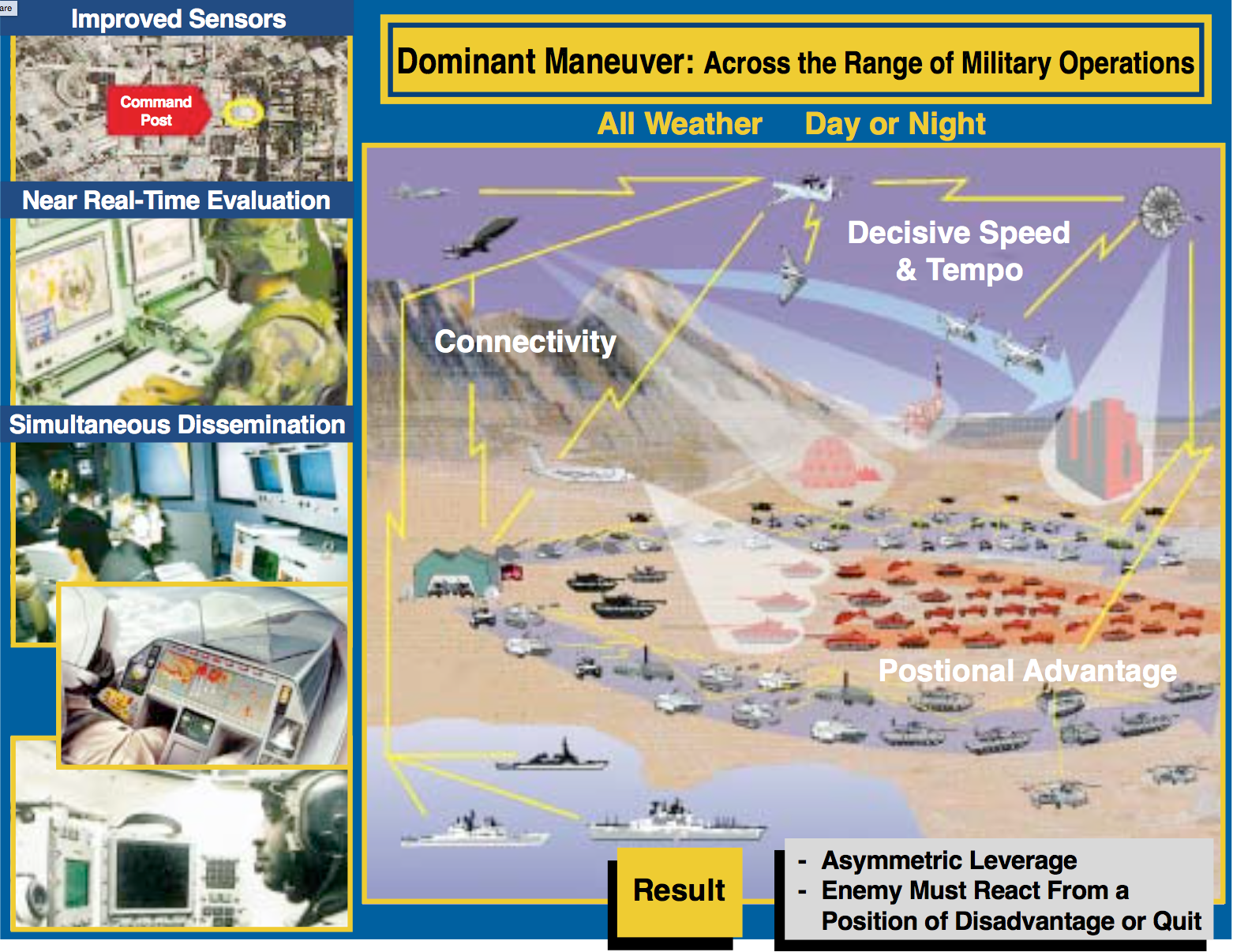 13
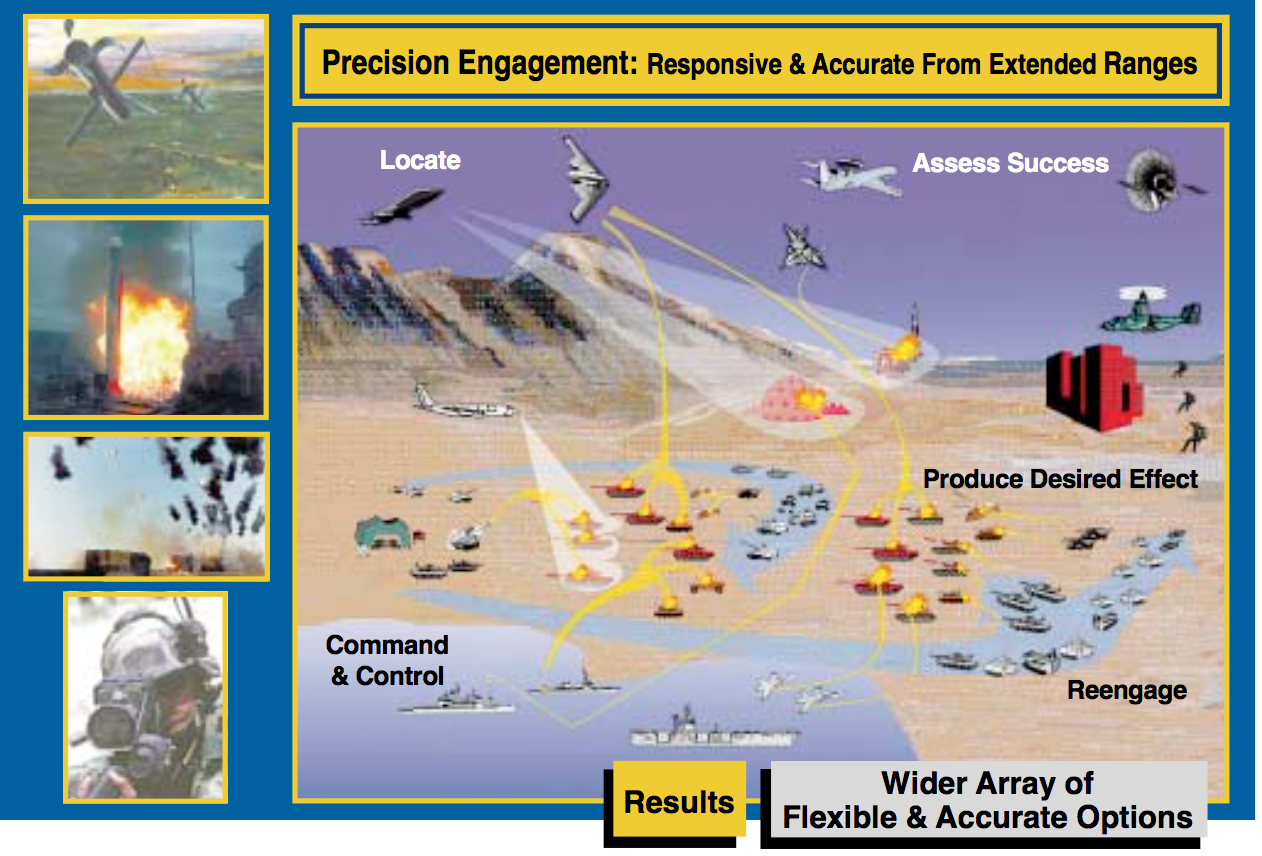 14
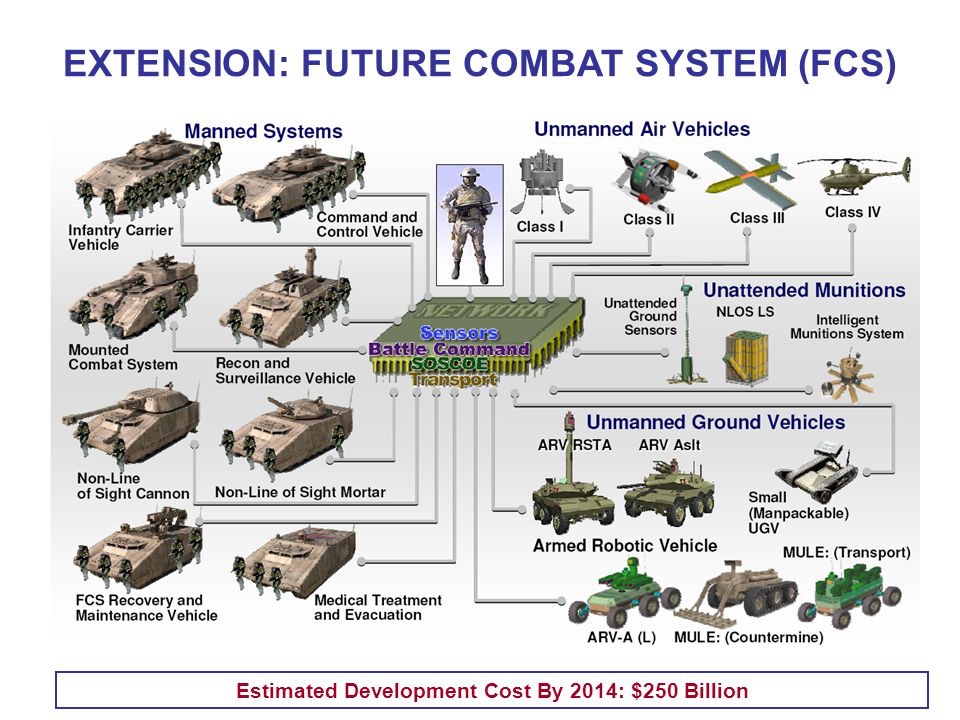 “Our Army At War -- Relevant and Ready …Today and Tomorrow”
Reinforce Army Values
 Emphasize Warrior Ethos
 Adapt training to reflect COE
 Balance training and education: 	“what to think” vs.“how to think”
Meet recruiting and retention 	goals
 	Care for Soldiers, civilians, and 	families – and communicate 	well-being and installation 	enhancement programs
 	Enhance safety programs
 	Manage complexity; Lead 	change
Change Army Culture to Reflect New Realities
Be able to discuss POM
 Articulate capabilities and needs
 Communicate need for balance 
 Promote education and career
  progression opportunities
 Must leverage “window of 	opportunity” to change
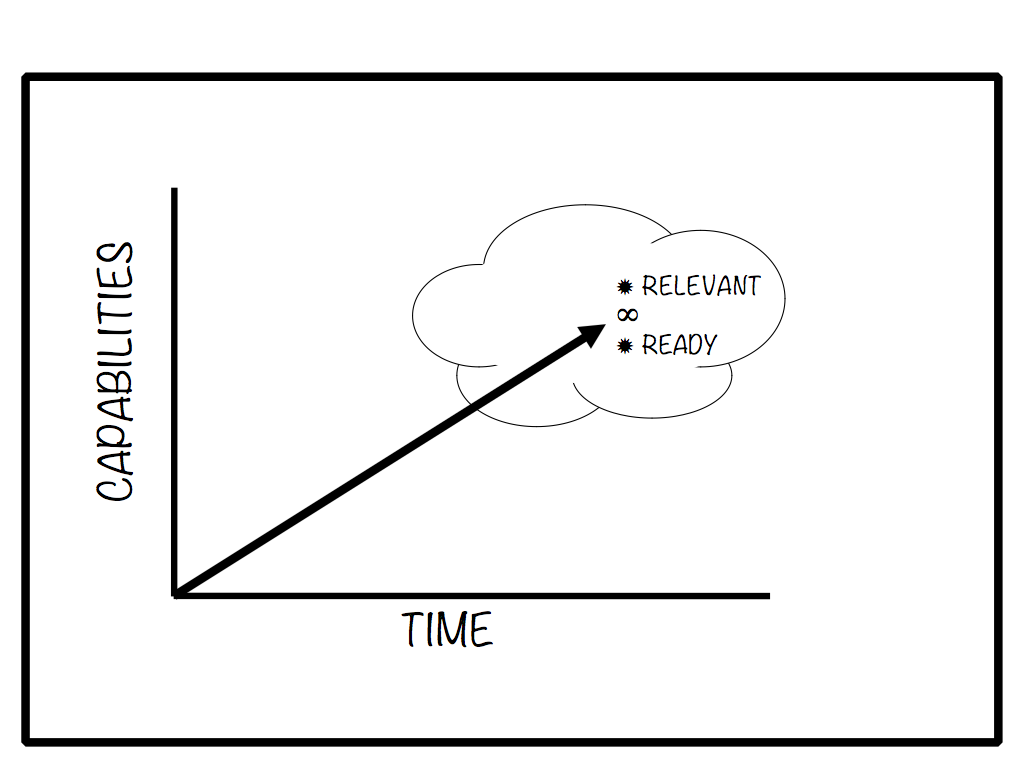 Reinforce Our Centerpiece:  Soldiers as Warriors
Maintain Viability 
of All-Volunteer 
Force
Adapt the 
Institutional Army
Change Army Culture to Reflect New Realities
Articulate Strategic Rationale for Future Capabilities
Leader 
Priorities
Reinforce Our Centerpiece: Slide 18 Soldiers as Warriors
Maintain Viability 
of All-Volunteer 
Force
Not business as usual; must 	support a Joint and 	expeditionary Army
 Must assess changes 	recommended in ACP
 Support needs of force
 Create culture of innovation
 Draft plan with clear vision
 Produce and begin to execute 	plan in FY 05
Understand essentiality of 
  this critical task
 Counter resistance to change
 Develop institutional programs
  to influence innovation and
  cultural change
Adapt the 
Institutional Army
Must embrace innovation
 Creating Joint and 
  Expeditionary mindset
 Inculcating Warrior Ethos
 Building resiliency to
  uncertainty – to operate better
  in zones of discomfort
Reinforce culture of innovation
 Understand joint, expeditionary  
  implications today and tomorrow
 Reinforce all parts of Warrior
  Ethos (Creed and Values)
 Promote Soldier-family resiliency
Sustained operations are our
  new norm – protracted conflict
 Must resource for today’s and 
  tomorrow’s issues:
 Sustain Full Scope of Global 
  Commitments (GWOT is a Subset)
 Transform the Army
 Enhance Well-being 
 POM focus:  Core Competencies
Foster “culture of engagement”
 Prepare people to tell the story
 Develop Strategic 
  Communications, Command 	Information, and Congressional 	Engagement plans
Informing the Nation is our 	obligation – a key responsibility
 Effective strategic engagement 	required to inform stakeholders
 “One Message—Many Voices”
 Critical outcomes:
 Recruit and Retain Quality Soldiers
 Maintain Public Support
 Resource the Army
Must continue to emphasize
  Army contributions to Joint
  Team
 Create joint interdependence
 Leverage every potential tool
 Collaborate to develop 
  Joint solutions
See opportunities
 Build relationships 
 Provide advice effectively 
 Develop Joint Ops Concept
 Participate as senior leaders in
  assessments and studies
Articulate Strategic Rationale for Future Capabilities
Soldiers are the Army 
 Our Nation is relying on Soldiers
 Supporting GWOT aggressively
 Soldier conduct must reflect 	Army Values (detainee abuse, 	larceny, and unsafe actions will 	alienate stakeholders)
Tell the Army Story Effectively
Tell the Army Story Effectively
Must preserve viability
 Incorporating new manning 	concepts
 Rebalancing size and 
  capabilities of components
 Must leverage contributions of 	civilian workforce
Strategic Goal:  Relevant and Ready … Today and Tomorrow
Resource 
the Force
Resource 
the Force
We are Transforming Now – We are on the Right Course to Reshape the Force
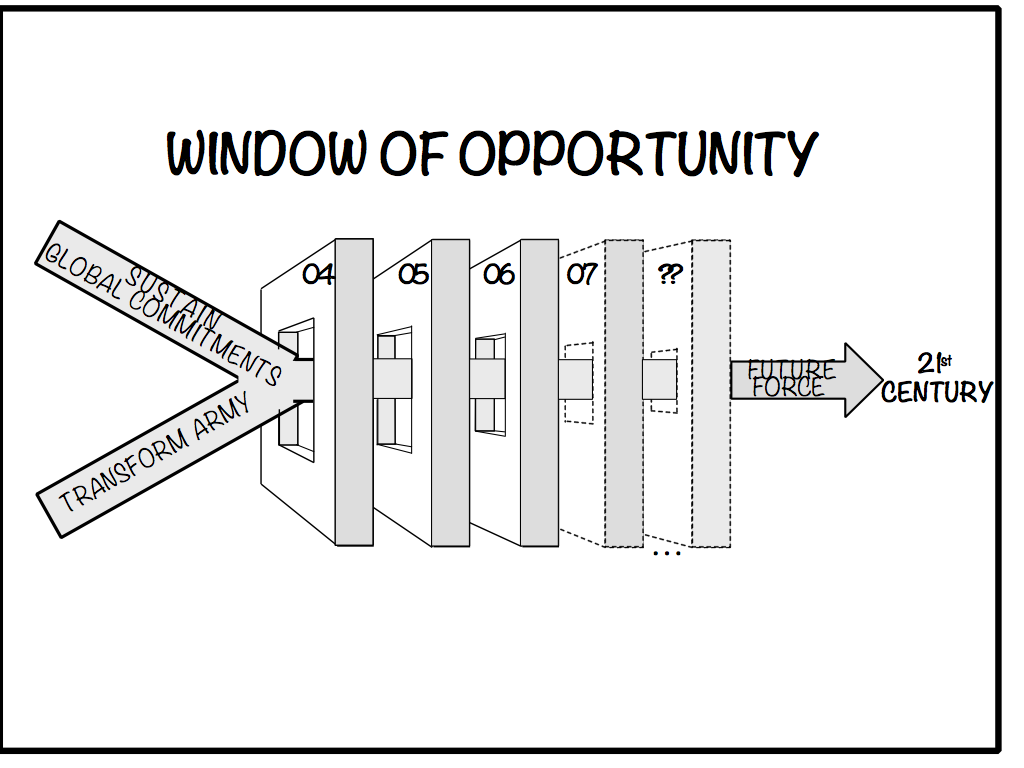 Intent:  Seize the Initiative:  Leadership Drives Change
The Army has an Unprecedented Window of Opportunity to Reshape the Force
We Have Built Tremendous Momentum and Support for Our Programs
A Persistent State of Conflict Will Endure
Assessment
Focusing Effort:  - Amidst adversity, a range of opportunities is clearly evident.  We must capitalize on these opportunities in the strategy development and resourcing processes.
                             - Strengthen relationships and communication with other Services, Congress, the American public, and our primary customers:  the Combatant Commanders and the Joint Team.
Managing Sources of Risk: - Risks do exist in this strategic environment, especially with regard to an uncooperative and adaptive enemy, finite resources, and our pace of operations.
	- Clearly, if we lose support for resourcing our programs, or must deploy organizations unexpectedly, we will have to adjust the path of our restructuring.
Creating the Future:        	- Our Nation and our Army are engaged in a protracted Global War on Terrorism.  
 How can we apply the lessons we have learned, at all levels, to improve performance?
 What decisions could we have made earlier?
 What should we be thinking about now?		
            The Army will remain relevant and ready by providing the Joint Force with essential capabilities to dominate across the full range of military operations.
16
Donald Rumsfeld
New American Way of War
“The American Way of War refers to the grinding strategy of attrition that U.S. generals have traditionally employed . . . But that was then.  Spurred by dramatic advances in information technology, the new American Way of War relies on speed, maneuver, flexibility, and surprise . . . the victory in Iraq shows the military is . . . making the American way of war both more effective and more humane”
Max Boot (2003)
“The political elite that ought to bear the chief responsibility for formulating grand strategy instead nurses ideological fantasies of remaking the world in America’s image. . . Meanwhile, the military elite that could possibly puncture those fantasies and help restore a modicum of realism to US policy instead obsesses over operations . . . Into this void between the illusions of the political class and the fears of the generals disappears the possibility of establishing some equilibrium between ends and means. Instead, the United States careens ever closer to bankruptcy, exhaustion and imperial overstretch.
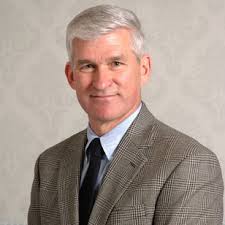 Bacevich
A New Direction?
“Recent and ongoing conflicts reinforce the need to balance the technological focus of Army with a recognition of the limits of technology and an emphasis on the human, cultural, and political continuities of armed conflict”
“The environment the Army will operate in is unknown.  The enemy is unknown, the location is unknown, and the conditions involved are unknown.”
US Army Operation Concept, 2014
Where do we go from here?